Database Applications (15-415)DBMS Internals- Part IIILecture 13, March 06, 2016
Mohammad Hammoud
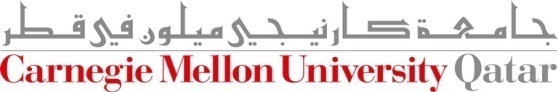 Today…
Last Session:
DBMS Internals- Part II
Buffer Management
Files and Access Methods (file organizations)

Today’s Session:
DBMS Internals- Part III
Tree-based indexes: ISAM and B+ trees

Announcements:
Midterm grades are out
Mid-semester grades will be posted by tonight
P2 is due on March 15th 
PS3 will be out on Tuesday, March 8th
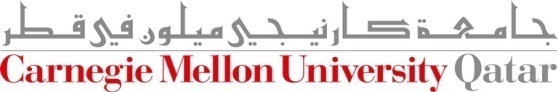 DBMS Layers
Queries
Query Optimization
and Execution
Relational Operators
Recovery Manager
Files and Access Methods
Transaction Manager
Buffer Management
Lock Manager
Disk Space Management
DB
Outline
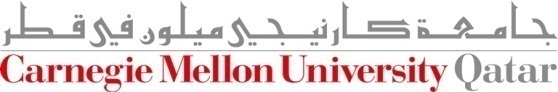 Motivation
Consider a file of student records sorted by GPA


How can we answer a range selection (E.g., “Find all students with a GPA higher than 3.0”)?
What about doing a binary search followed by a scan?
Yes, but…

What if the file becomes “very” large?
Cost is proportional to the number of pages fetched
Hence, may become very slow!
Page N
Page 3
Page 1
Data File
Page 2
K
P
P
K
P
K
N
2
1
N
1
2
Motivation
What about creating an index file (with one entry per page) and do binary search there?






But, what if the index file becomes also “very” large?
Index Entry = <first key on the page, pointer to the page>
Index File
…
Page N
Page 1
Data File
Page 2
Motivation
Repeat recursively!
Non-leaf
Pages
Leaf
Pages
Each tree page is a disk block and all data records reside (if chosen to be part of the index) in ONLY leaf pages
How else data records can be stored?
Outline
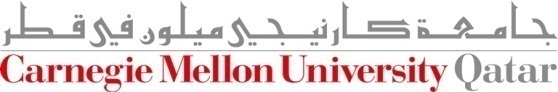 Where to Store Data Records?
In general, 3 alternatives for “data records” (each referred to as K*) can be pursued:
Alternative (1): K* is an actual data record with key k

Alternative (2): K* is a <k, rid> pair, where rid is the record id of a data record with search key k

Alternative (3): K* is a <k, rid-list> pair, where rid-list is a list of rids of data records with search key k
[Speaker Notes: Choice is orthogonal to the indexing technique used to locate data entries k*.]
Where to Store Data Records?
In general, 3 alternatives for “data records” (each referred to as K*) can be pursued:
Alternative (1): K* is an actual data record with key k

Alternative (2): K* is a <k, rid> pair, where rid is the record id of a data record with search key k

Alternative (3): K* is a <k, rid-list> pair, where rid-list is a list of rids of data records with search key k
Alternative (1): Leaf pages contain the actual data (i.e., the data records)
Alternative (2): Leaf pages contain the <key, rid> pairs and actual data records are stored in a separate file
Alternative (3): Leaf pages contain the <key, rid-list> pairs and actual data records are stored in a separate file
The choice among these alternatives is orthogonal to the indexing technique
[Speaker Notes: Choice is orthogonal to the indexing technique used to locate data entries k*.]
Clustered vs. Un-clustered Indexes
Indexes can be either clustered or un-clustered

Clustered Indexes:
When the ordering of data records is the same as (or close to) the ordering of entries in some index

Un-clustered Indexes:
When the ordering of data records differs from the ordering of entries in some index
Clustered vs. Un-clustered Indexes
Is an index that uses Alternative (1) clustered or un-clustered?
Clustered

Is an index that uses Alternative (2) or (3) clustered or un-clustered?
Clustered “only” if data records are sorted on the search key field

In practice:
A clustered index is an index that uses Alternative (1)
Indexes that use Alternatives (2) or (3) are un-clustered
Outline
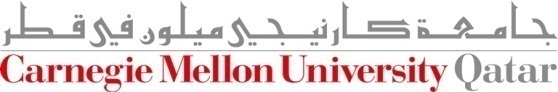 Root
40
51
63
20
33
46*
55*
40*
51*
97*
10*
15*
20*
27*
33*
37*
63*
ISAM Trees
Indexed Sequential Access Method (ISAM) trees are static
Non-Leaf Pages
Leaf Pages
E.g., 2 Entries Per Page
Overflow
page
ISAM Trees: Page Overflows
What if there are a lot of insertions after creating the tree?
Non-leaf
Pages
Leaf
Pages
Primary pages
ISAM File Creation
How to create an ISAM file?
All leaf pages are allocated sequentially and sorted on the search key value

If Alternative (2) or (3) is used, the data records are created and sorted before allocating leaf pages

The non-leaf pages are subsequently allocated
Root
40
20
33
51
63
46*
55*
10*
15*
20*
27*
33*
37*
40*
51*
97*
63*
ISAM: Searching for Entries
Search begins at root, and key comparisons direct it to a leaf

Search for 27*
Root
40
20
33
51
63
46*
55*
10*
15*
20*
27*
33*
37*
40*
51*
97*
63*
ISAM: Inserting Entries
The appropriate page is determined as for a search, and the entry is inserted (with overflow pages added if necessary)

Insert 23*
23*
Root
40
20
33
51
63
46*
55*
10*
15*
20*
27*
33*
37*
40*
51*
97*
63*
ISAM: Inserting Entries
The appropriate page is determined as for a search, and the entry is inserted (with overflow pages added if necessary)

Insert 48*
23*
48*
Root
40
20
33
51
63
46*
55*
10*
15*
20*
27*
33*
37*
40*
51*
97*
63*
ISAM: Inserting Entries
The appropriate page is determined as for a search, and the entry is inserted (with overflow pages added if necessary)

Insert 41*
41*
23*
48*
Root
40
20
33
51
63
46*
55*
10*
15*
20*
27*
33*
37*
40*
51*
97*
63*
ISAM: Inserting Entries
The appropriate page is determined as for a search, and the entry is inserted (with overflow pages added if necessary)

Insert 42*
41*
23*
48*
Chains of overflow pages can easily develop!
42*
Root
40
20
33
51
63
46*
55*
10*
15*
20*
27*
33*
37*
40*
51*
97*
63*
ISAM: Deleting Entries
The appropriate page is determined as for a search, and the entry is deleted (with ONLY overflow pages removed when becoming empty)

Delete 42*
41*
23*
48*
42*
Root
40
20
33
51
63
46*
55*
10*
15*
20*
27*
33*
37*
40*
51*
97*
63*
ISAM: Deleting Entries
The appropriate page is determined as for a search, and the entry is deleted (with ONLY overflow pages removed when becoming empty)

Delete 42*
41*
23*
48*
Root
40
20
33
51
63
46*
55*
10*
15*
20*
27*
33*
37*
40*
51*
97*
63*
ISAM: Deleting Entries
The appropriate page is determined as for a search, and the entry is deleted (with ONLY overflow pages removed when becoming empty)

Delete 42*
41*
23*
48*
ISAM: Deleting Entries
The appropriate page is determined as for a search, and the entry is deleted (with ONLY overflow pages removed when becoming empty)

Delete 51*
Root
40
20
33
51
63
46*
55*
10*
15*
20*
27*
33*
37*
40*
51*
97*
63*
41*
23*
48*
Note that 51 still appears in an index entry, but  not in the leaf!
ISAM: Deleting Entries
The appropriate page is determined as for a search, and the entry is deleted (with ONLY overflow pages removed when becoming empty)

Delete 55*
Root
40
20
33
51
63
46*
55*
10*
15*
20*
27*
33*
37*
40*
97*
63*
41*
23*
48*
Primary pages are NOT removed, even if they become empty!
ISAM: Some Issues
Once an ISAM file is created, insertions and deletions affect only the contents of leaf pages (i.e., ISAM is a static structure!)

Since index-level pages are never modified, there is no need to lock them during insertions/deletions 
Critical for concurrency!
Long overflow chains can develop easily
The tree can be initially set so that ~20% of each page is free

If the data distribution and size are relatively static, ISAM might be a good choice to pursue!
Outline
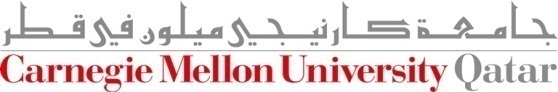 Dynamic Trees
ISAM indices are static
Long overflow chains can develop as the file grows, leading to poor performance

This calls for more flexible, dynamic indices that adjust gracefully to insertions and deletions
No need to allocate the leaf pages sequentially as in ISAM

Among the most successful dynamic index schemes is the B+ tree
pn+1
p1
…
kn
k1
k2
B+ Tree Properties
Each node in a B+ tree of order d (this  is a measure of the capacity of a tree):
Has at most 2d keys
Has at least d keys (except the root, which may have just 1 key)
All leaves are on the same level
Has exactly n-1 keys if the number of pointers is n
Points to a sub-tree in which all keys are 
less than k1
Points to a sub-tree in which all keys are 
greater than or equal kn
Points to a sub-tree in which all keys are greater than or equal k1 and less than to k2
Root
30
24
13
17
39*
22*
24*
27*
38*
3*
5*
19*
20*
29*
33*
34*
2*
7*
14*
16*
B+ Tree: Searching for Entries
Search begins at root, and key comparisons direct it to a leaf (as in ISAM)

Example 1: Search for entry 5*
Root
30
24
13
17
39*
22*
24*
27*
38*
3*
5*
19*
20*
29*
33*
34*
2*
7*
14*
16*
B+ Tree: Searching for Entries
Search begins at root, and key comparisons direct it to a leaf (as in ISAM)

Example 2: Search for entry 15*
15* is not found!
B+ Trees: Inserting Entries
Find correct leaf L 

Put data entry onto L
If L has enough space, done!
Else, split  L into L and a new node L2
Re-partition entries evenly, copying up the middle key

Parent node may overflow
Push up middle key (splits “grow” trees; a root split increases the height of the tree)
Root
30
24
13
17
39*
22*
24*
27*
38*
3*
5*
19*
20*
29*
33*
34*
2*
7*
14*
16*
B+ Tree: Examples of Insertions
Insert entry 8*
Leaf is full; hence, split!
Root
30
24
13
17
39*
22*
24*
27*
38*
3*
5*
19*
20*
29*
33*
34*
2*
7*
14*
16*
B+ Tree: Examples of Insertions
Insert entry 8*
The middle key (i.e., 5) is “copied up” and continues to appear in the leaf
5
3*
5*
2*
7*
8*
Root
30
24
13
17
39*
22*
24*
27*
38*
3*
5*
19*
20*
29*
33*
34*
2*
7*
14*
16*
B+ Tree: Examples of Insertions
Insert entry 8*
5
30
24
13
17
5
> 2d keys and 2d + 1 pointers
3*
5*
2*
7*
8*
Parent is full; hence, split!
Root
30
24
13
17
39*
22*
24*
27*
38*
3*
5*
19*
20*
29*
33*
34*
2*
7*
14*
16*
B+ Tree: Examples of Insertions
Insert entry 8*
The middle key (i.e., 17) 
is “pushed up”
17
5
3*
5*
5
13
24
30
2*
7*
8*
Root
30
24
13
17
17
39*
5
13
22*
24
24*
30
27*
38*
3*
5*
19*
20*
29*
33*
34*
2*
7*
14*
16*
B+ Tree: Examples of Insertions
Insert entry 8*
3*
5*
2*
7*
8*
B+ Tree: Examples of Insertions
Insert entry 8*
Root
FINAL TREE!
17
24
5
13
30
39*
2*
3*
5*
7*
8*
19*
20*
22*
24*
27*
38*
29*
33*
34*
14*
16*
Splitting the root lead to an increase of height by 1!
What about re-distributing entries instead of splitting nodes?
Root
30
24
13
17
39*
22*
24*
27*
38*
3*
5*
19*
20*
29*
33*
34*
2*
7*
14*
16*
B+ Tree: Examples of Insertions
Insert entry 8*
‘Poor Sibling’
Leaf is full; hence, check the sibling
Root
30
24
13
17
39*
22*
24*
27*
38*
3*
5*
19*
20*
29*
33*
34*
2*
7*
14*
16*
B+ Tree: Examples of Insertions
Insert entry 8*
Do it through the parent
B+ Tree: Examples of Insertions
Insert entry 8*
Root
30
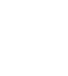 24
13
8
17
Do it through the parent
39*
22*
24*
27*
38*
3*
5*
19*
20*
29*
33*
34*
2*
7*
14*
16*
8*
“Copy up” the new low key value!
But, when to redistribute and when to split?
Splitting vs. Redistributing
Leaf Nodes
Previous and next-neighbor pointers must be updated upon insertions (if splitting is to be pursued)
Hence, checking whether redistribution is possible does not increase I/O
Therefore, if a sibling can spare an entry, re-distribute

Non-Leaf Nodes
Checking whether redistribution is possible usually increases I/O
Splitting non-leaf nodes typically pays off!
B+ Insertions: Keep in Mind
Every data entry must appear in a leaf node; hence, “copy up” the middle key upon splitting

When splitting index entries, simply “push up” the middle key

 Apply splitting and/or redistribution on leaf nodes

Apply only splitting on non-leaf nodes
B+ Trees: Deleting Entries
Start at root, find leaf L where entry belongs
Remove the entry
If L is at least half-full, done! 
If L underflows
Try to re-distribute (i.e., borrow from a “rich sibling” and “copy up” its lowest key)
If re-distribution fails, merge L and a “poor sibling”
Update parent
And possibly merge, recursively
B+ Tree: Examples of Deletions
Delete 19*
Root
17
24
30
5
13
39*
2*
3*
19*
20*
22*
24*
27*
38*
5*
7*
8*
29*
33*
34*
14*
16*
Removing 19* does not cause an underflow
B+ Tree: Examples of Deletions
Delete 19*
Root
17
24
30
5
13
39*
2*
3*
24*
27*
38*
5*
7*
8*
20*
22*
29*
33*
34*
14*
16*
FINAL TREE!
B+ Tree: Examples of Deletions
Delete 20*
Root
17
24
30
5
13
39*
2*
3*
24*
27*
38*
5*
7*
8*
20*
22*
29*
33*
34*
14*
16*
Deleting 20* causes an underflow; hence, check a sibling for redistribution
B+ Tree: Examples of Deletions
Delete 20*
Root
17
24
30
5
13
39*
2*
3*
24*
27*
38*
5*
7*
8*
20*
22*
29*
33*
34*
14*
16*
The sibling is ‘rich’ (i.e., can lend an entry); hence, remove 20* and redistribute!
B+ Tree: Examples of Deletions
Delete 20*
Is it done?
Root
17
24
30
5
13
39*
2*
3*
27*
38*
5*
7*
8*
29*
33*
34*
14*
16*
24*
22*
“Copy up” 27*, the lowest value in the leaf from which we borrowed 24*
B+ Tree: Examples of Deletions
Delete 20*
Root
17
30
5
13
27
39*
2*
3*
27*
38*
5*
7*
8*
29*
33*
34*
14*
16*
24*
22*
“Copy up” 27*, the lowest value in the leaf from which we borrowed 24*
B+ Tree: Examples of Deletions
Delete 20*
Root
17
30
5
13
27
39*
2*
3*
27*
38*
5*
7*
8*
29*
33*
34*
14*
16*
24*
22*
FINAL TREE!
B+ Tree: Examples of Deletions
Delete 24*
Root
17
30
5
13
27
39*
2*
3*
27*
38*
5*
7*
8*
29*
33*
34*
14*
16*
24*
22*
The affected leaf will contain only 1 entry and the sibling cannot lend any entry (i.e., redistribution is not applicable); hence, merge!
B+ Tree: Examples of Deletions
Delete 24*
“Toss” 27 because the page that it was pointing to does not exist anymore!
Root
17
30
5
13
27
39*
2*
3*
27*
38*
5*
7*
8*
29*
33*
34*
14*
16*
24*
22*
30
Merge
39*
22*
27*
38*
29*
33*
34*
B+ Tree: Examples of Deletions
Delete 24*
Is it done?
No, but almost there…
Root
17
30
5
13
2*
3*
5*
7*
8*
14*
16*
39*
22*
27*
38*
29*
33*
34*
B+ Tree: Examples of Deletions
This entails an underflow; hence, 
we must either redistribute or merge!
Delete 24*
Root
17
30
5
13
2*
3*
5*
7*
8*
14*
16*
39*
22*
27*
38*
29*
33*
34*
B+ Tree: Examples of Deletions
The sibling is “poor” (i.e., redistribution is not applicable); hence, merge!
Delete 24*
Root
17
30
5
13
2*
3*
5*
7*
8*
14*
16*
39*
22*
27*
38*
29*
33*
34*
B+ Tree: Examples of Deletions
Delete 24*
Root
17
30
5
13
2*
3*
5*
7*
8*
14*
16*
39*
22*
27*
38*
29*
33*
34*
Root
5
13
30
Lacks a pointer for 30!
B+ Tree: Examples of Deletions
Delete 24*
Root
17
30
5
13
2*
3*
5*
7*
8*
14*
16*
39*
22*
27*
38*
29*
33*
34*
Root
5
13
30
Lacks a key value to create a complete index entry!
B+ Tree: Examples of Deletions
Delete 24*
Root
17
30
5
13
2*
3*
5*
7*
8*
14*
16*
39*
22*
27*
38*
29*
33*
34*
“Pull down” 17!
Root
17
5
13
30
B+ Tree: Examples of Deletions
Delete 24*
Root
5
13
17
30
3*
39*
2*
5*
7*
8*
22*
38*
27*
33*
34*
14*
16*
29*
FINAL TREE!
Root
22
30
17
20
5
13
2*
3*
39*
5*
7*
8*
38*
17*
18*
20*
21*
22*
27*
29*
33*
34*
14*
16*
B+ Tree: Examples of Deletions
Delete 24*
24* was originally here
Assume (instead) the above tree during deleting 24*
Now we can re-distribute (instead of merging) keys!
B+ Tree: Examples of Deletions
Delete 24*
Root
17
22
30
5
13
20
2*
3*
5*
7*
8*
39*
17*
18*
38*
20*
21*
22*
27*
29*
33*
34*
14*
16*
DONE! It suffices to re-distribute only 20; 17 was redistributed for illustration.
Next Class
Queries
Continue (Hash-Based Indexing)
Query Optimization
and Execution
Relational Operators
Recovery Manager
Files and Access Methods
Transaction Manager
Buffer Management
Lock Manager
Disk Space Management
DB